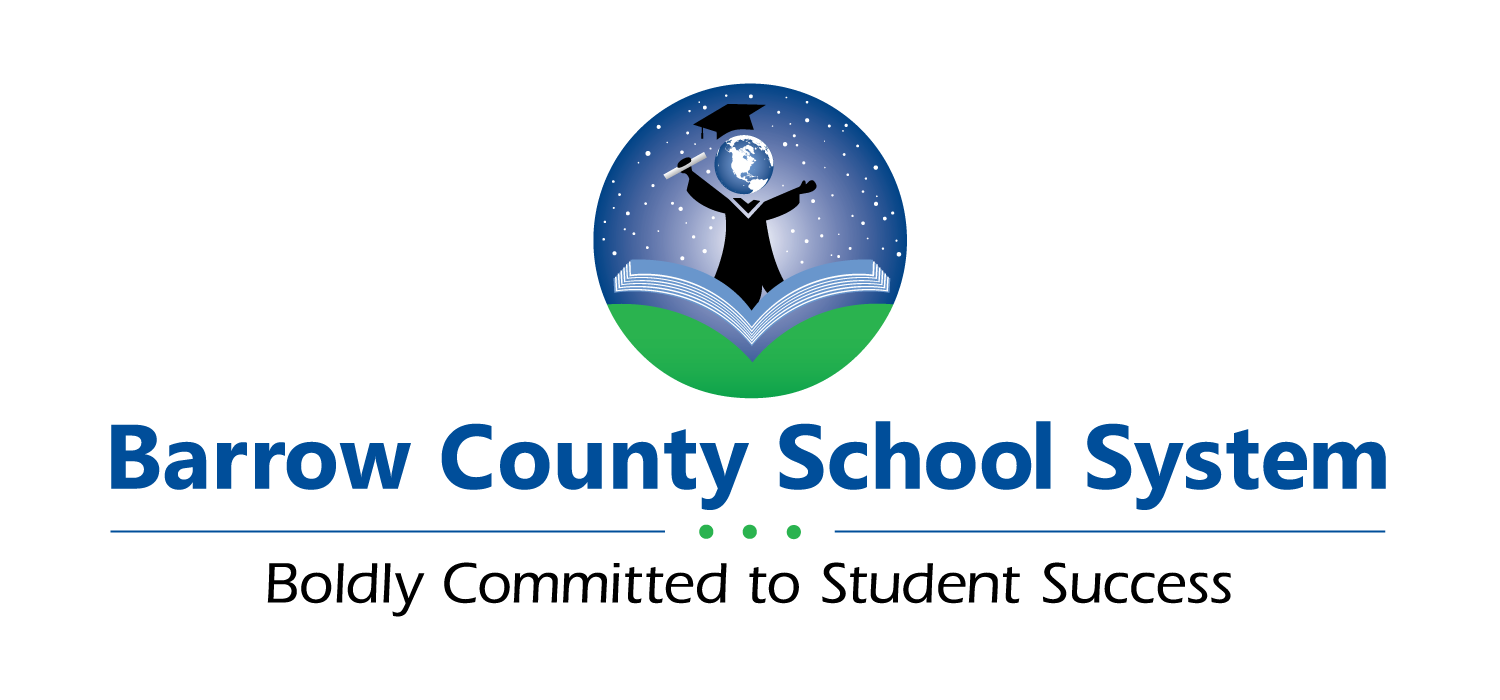 TENTATIVE OTHER FUNDS BUDGET FY 2018
Other Funds
Capital Projects Fund
Debt Service Fund
Title I
Title II
Title III
Special Education
Vocational Education – Federal Funded
Jr. ROTC
Education of Homeless Children
Pre- Kindergarten (Lottery)
School Food Nutrition
Capital Projects Fund
A governmental fund used to account for financial resources to be used for the acquisition or construction of major capital facilities, equipment, and other expenditures according to the referendum/advertisement.

Revenues – ESPLOST Proceeds, and interest revenues, GSFIC State Reimbursement

Expenditures  - Buildings, Renovations, Salaries, Buses Technology

Transfers out – Transfers to the Debt Service Fund to pay principle and interest on bonds
Capital Projects Fund FY 2018 Budget
Capital Projects Expenditures
Debt Service Fund
A governmental fund used to account for the payment of general long term debt.

Transfers In- Transfers in from the Capital Projects funds which accounts for ESPLOST proceeds

Expenditures  - Bond Principle and Interest
Debt Service Fund FY 2018 Budget
Federal Funds
Federal Funds will be allocated in June

These are all reimbursement grants/funds. Meaning we have to pay for the expenditures then request reimbursement

Projected expenditures and revenue are based on FY 2017 actuals
Title I
The purpose of Title I is to “enable schools to provide opportunities for at-risk and disadvantaged children to acquire the knowledge and skills contained in the challenging State content standards and to meet the challenging State performance standards developed for all children.”

Receives federal funds in the following areas:
Title I – A – Improving Academic Achievement of the Disadvantaged
Title I – A – School Improvement
Title I – C – Migrant Education

Expenditures include additional Para Support, Instructional Coaches, Technology, Parent Involvement Liaison, Instructional Materials, Administrative Salaries
Title I FY 2018 Budget
Title II
The purpose of Title II-A is to increase academic achievement by improving teacher and leader quality.

Revenues – Federal funds – Improving teacher quality

Expenditures – Professional learning opportunities, stipends for teachers and substitutes and administrative salaries
Title II FY 2018 Budget
Title III
The purpose of Title III is to ensure that limited English proficient (LEP) students, including immigrant children and youth, develop English proficiency and meet the same academic content and academic achievement standards that other children are expected to meet.

Revenues – Federal funds for Immigrant and Limited English Proficient

Expenditures – Salaries, teacher stipends, professional learning, subscriptions, supplies and equipment
Title III FY 2018 Budget
Special Education
The special education program in Barrow County is a child-centered education process designed to address individual students' needs

Revenues – receive federal funds for VI-B Flowthrough, Special Ed. Preschool, And High cost grant, transfers from general fund

Expenditures – para support, administration, equipment, and instructional supplies
Special Education FY 2018 Budget
Vocational Education – Federal Funded
Looks for new and innovative ways to prepare our students for college and career success! With a choice of twenty-six different career pathways, students have the opportunity to earn credentials and college credit in almost any career area of interest.

Revenues Federal Perkins grants (approximately $100,000)

Expenditures – Equipment, Membership Dues and Supplies
Vocational FY 2018 Budget
JR. ROTC
JROTC serves as a character and leadership development program for our high school students. Retired Army instructors lead the program.

Revenues -Funded through Department of Defense for one half of salaries of instructors, transfers from general fund

Expenditures – Salaries and Benefits
JR. ROTC
Education of Homeless Children
The Barrow County School System adheres to the requirements of the McKinney-Vento Homeless Education Assistance Improvement Act of 2001 to ensure that all children and youth receive a free appropriate public education and are given meaningful opportunities to succeed in our schools.

Revenues – Federal Funds Education for Homeless Children and Youth

Expenditures – After School Tutoring Programs, Transportation, School Supplies, Hygiene items, and emergency clothing.
Education of Homeless Children FY 2018 Budget
Pre-K Program
Georgia's Pre-K Program is a lottery funded educational program for Georgia's four year olds to prepare children for Kindergarten

Revenues – State Lottery Funds and transfers from General Fund

Expenditures – Salaries and Benefits for Teachers and Parapros, equipment, material and supplies, and administrative salaries
Pre Kindergarten FY 2018 Budget
School Food Nutrition
Barrow County School Nutrition Program's mission is to promote a successful academic experience and encourage a lifetime of healthy eating. The staff at each school provides every student with a base of nutrition education and meals that are nutritious, appetizing, and served by caring professionals in a friendly and cheery environment.

Revenues – Federal funds and sales of meals

Expenditures – Salaries and benefits, food purchases, supplies and equipment
School Food Nutrition FY 2018
BARROW COUNTY SCHOOL DISTRICT FISCAL YEAR 2018 PROPOSED REVENUE & EXPENDITURE BUDGETS-All OTHER FUNDS
BARROW COUNTY SCHOOL DISTRICT FISCAL YEAR 2018 PROPOSED REVENUE & EXPENDITURE BUDGETS-All OTHER FUNDS…Continued
NEXT STEPS
Vote on tentative budget - All Other Funds- June 6, 2017
Public Hearing on Budget – 10:30 am PDC June 7, 2017
Public Hearing on Budget – 6 pm PDC June 15, 2017
Vote on approval of Final Budget - June 27, 2017